НАО «Евразийский национальный университет им. Л.Н. Гумилева»
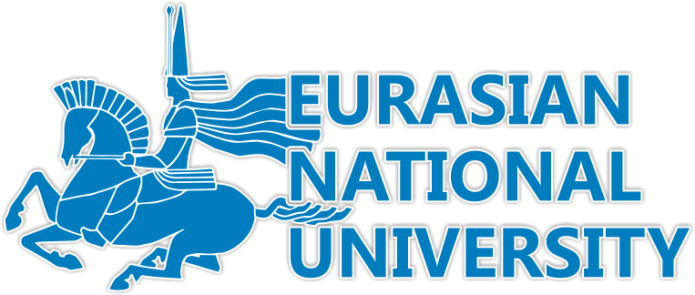 Транспортно-энергетический факультет
Кафедра «Организация перевозок, движения и эксплуатация транспорта»

Бекенов Тасыбек Нусупбекович
Профессор, доктор технических наук
по дисциплине «Эксплуатация автомобильных дорог»
Лекция  15
Тема: Основы борьбы с зимней скользкостью на автомобильных дорогах
План:
Теоретические основы борьбы с зимней скользкостью на автомобильных дорогах 
Особенности организации зимнего содержания автомобильных дорог и городских улиц в зарубежных странах
Теоретические основы борьбы с зимней скользкостью на автомобильных дорогах
Зимняя скользкость включает в себя все виды снежно-ледяных образований на поверхности дороги, приводящие к снижению коэффициента сцепления: различные виды естественного обледенения, которые в метеорологии объединяют понятием гололедицы, и искусственное обледенение в виде снежного наката.

Наиболее общим случаем является образование гололеда на покрытии в результате замерзания капель дождя, мороси, тумана непосредственно на покрытии или в приземном слое воздуха, в котором при пониженной температуре содержится паровоздушная смесь в состоянии, близком к насыщению: ледяная корка образуется в зимний период при температуре воздуха от +4 до -20 °С: 55% случаев приходится на период 0...-5 °С; 80% на период +2...-6 °С; 90% на период +2...-15 °С. Относительная влажность воздуха оказывает важное влияние на формирование условий льдообразования. Гололед на покрытиях в 95% случаев возникает при со = 70 + 100%, 90% случаев при ш = 80 + 100%.
По характеру образования различают пять групп обледенения поверхности автомобильных дорог:
Процесс формирования снежного наката включает три стадии:
1) механическое уплотнение снега, в результате образуется накат плотностью 0,35—0,5 г/см3. При этом коэффициент сцепления колеса с покрытием может достигать 0,20—0,25;2) постепенное формирование льда на его поверхности в результате периодического замерзания и оттаивания верхнего слоя наката. Тонкая пленка воды образуется от трения колес автомобиля по поверхности уплотненного снега; затем происходит кристаллизация ее в лед за счет большой теплоемкости снежных отложений. Плотность такого отложения 0,6—0,65 г/см3;3) дальнейшее уплотнение и промерзание наката до превращения его в сплошной лед плотностью 0,9 г/см3. Коэффициент сцепления снижается до 0,1—0,15.
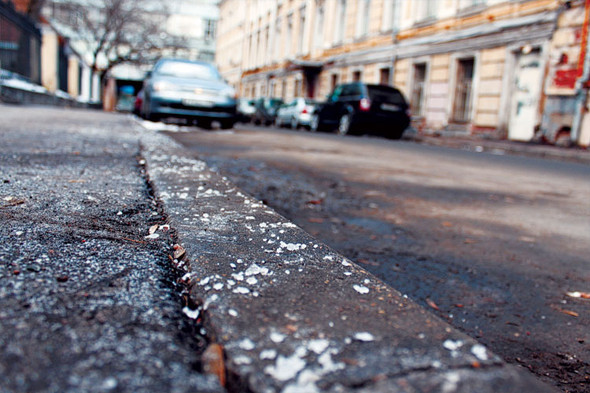 Борьба с зимней скользкостью
Борьба с зимней скользкостью ведется по трем направлениям: улучшение сцепления колес автомобилей с покрытием; удаление снежно-ледяных образований с дорожного покрытия; предотвращение образования скользкости. Основные способы борьбы: фрикционный, химический, тепловой и механический.
Широко распространен фрикционный способ, заключающийся в рассыпании по поверхности обледенелого слоя материалов, повышающих коэффициент сцепления шин с дорогой (песка, шлака, золы и т. д.). В табл. 1 приведен усредненный тормозной путь легкового автомобиля с начальной скоростью 40 км/час при использовании абразивных антигололедных реагентов.
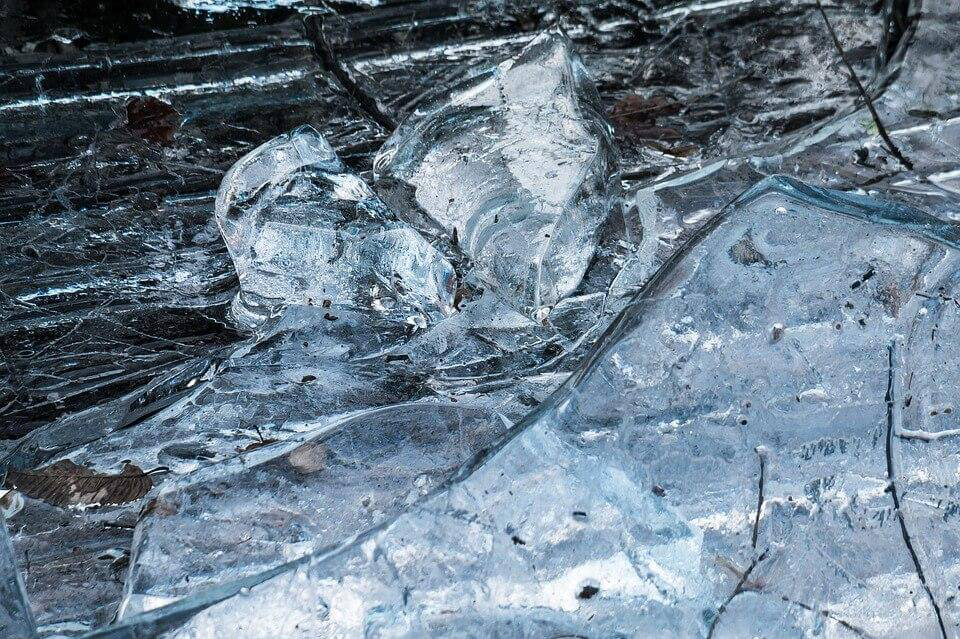 Таблица 1Тормозной путь автомобиля после применения абразивов
Недостатками фрикционного способа являются значительные транспортные расходы на перевозку и распределение материалов. Обычно песок наносится на покрытие в количестве до 340 кг на км на 1 полосу движения. Песок предназначен для временного увеличения сцепления между колесами транспортных средств и покрытием.
Механический способ борьбы с зимней скользкостью предусматривает использование самоходных и прицепных машин и механизмов ударного, скребкового, вибрационного или срезывающего действия для разрыхления и отделения льда и уплотненного снега от покрытия. Применение таких машин пригодно для складывания и срезания толстых уплотненных снежно-ледяных корок. Для удаления тонких ледяных пленок механический способ является неприемлемым. Это связано со значительной прочностью контакта смерзания льда с бетоном и асфальтобетоном. Под действием нагрузки разрушение льда часто происходит не по контакту «лед – покрытие», а по льду. Механический способ борьбы с зимней скользкостью применяется чаще всего в сочетании с химическим, когда химическими веществами предварительно ослабляют снежно-ледяной слой, а затем его удаляют с дороги машинами.

Основной путь повышения эффективности борьбы с зимней скользкостью – полное удаление ледяного или снежно-ледяного слоя тепловым или химическим способом.
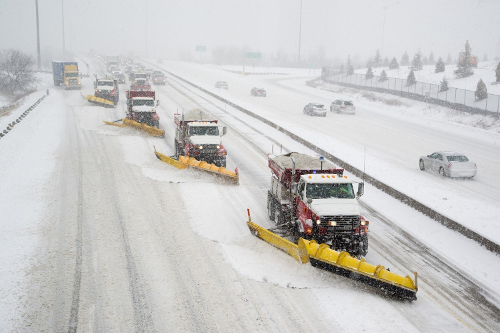 СПАСИБО ЗА ВНИМАНИЕ!